بسم الله الّرحمن الّرحیم
جایگاه بیماریهای نوپدید و بازپدید درمقررات بهداشتی بین المللی  (IHR)
دکتر محمود سروش
مرکز مدیریت بیماریهای واگیر
وزارت بهداشت درمان و آموزش پزشکی
مثالي در خصوص رويدادهاي بيولوژيك عمدي (بيوتروريستي) كه در صورت عدم آمادگي دفاعي كشور ميتوانند تبعات جبران ناپذيري ببار آورند:
1 – بوتوليسم 
2- آبله
3- سياه زخم
4- طاعون
5- تولارمي
6- تب هاي خونريزي دهنده ويروسي (نظير ابولا ، تب دره ريفت ،‌ تب نيل غربي ،‌ تب دانگ ، بيماري ماربورگ ،‌ CCHF)
7- تب زرد
8- آنفلوانزاي پرندگان
9- SARS
10 - MDR-Tb و XDR-Tb
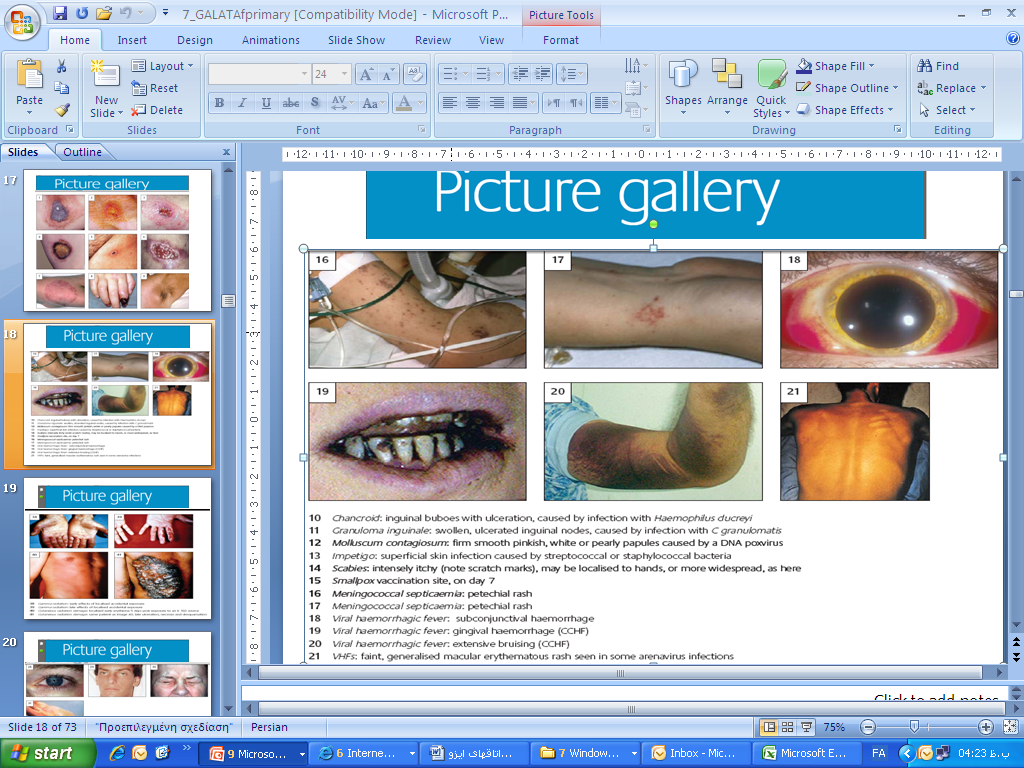 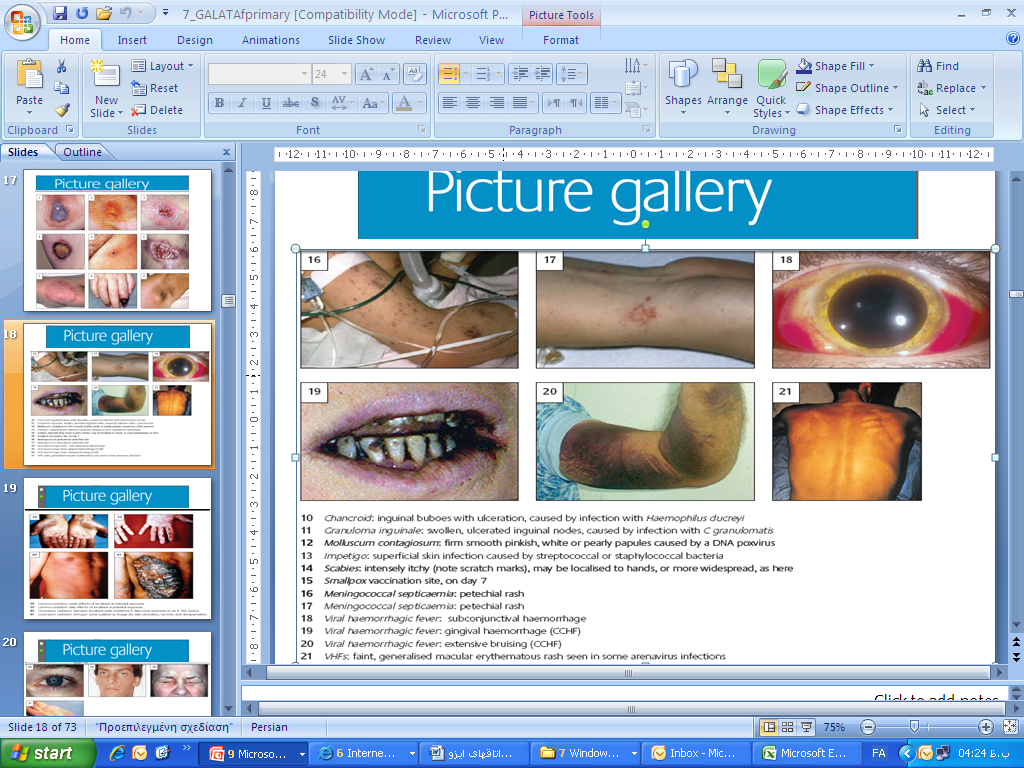 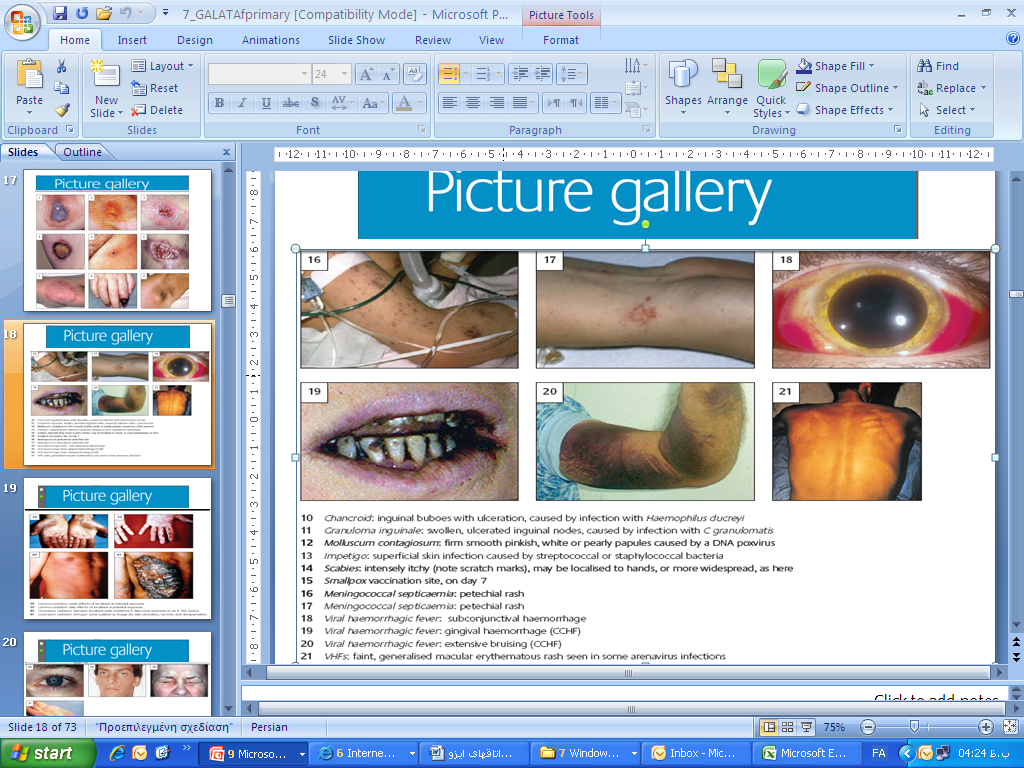 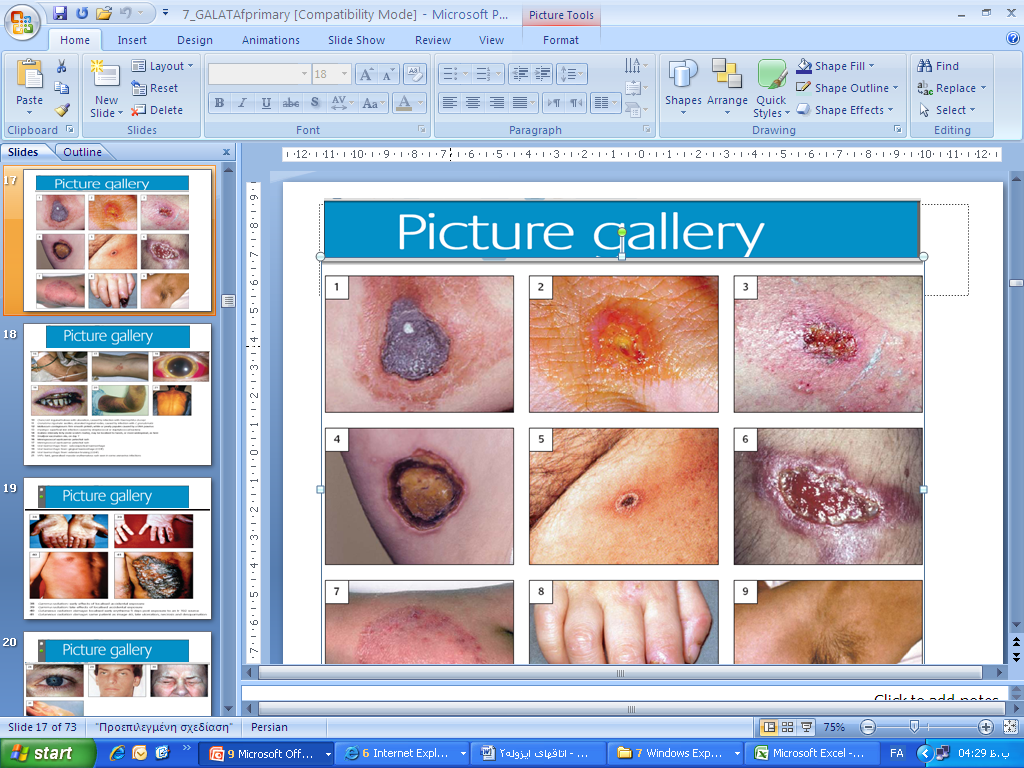 مقدمه
مقررات بهداشتی بین المللی اولین بار در سال 1969 توسط بیست و دومین مجمع سالیانه سازمان جهانی بهداشت به تصویب رسید که فقط 3 بیماری وبا ، طاعون و تب زرد را شامل میشد

پس از تصویب مقررات 1969، تا اوائل دهه 90 بیش از 40 بیماری نوپدید و بازپدید (بحران بهداشتی) بجز سه مورد فوق رخ داد بعنوان مثال:  بحران حادثه شیمیایی بوپال هند ، چرنوبیل اوکراین و SARS  در طی دهه اخیر
مقدمه
به همین دلیل این مقررات پس از یک دهه تلاش در سال 2005 در جریان پنجاه و هشتمین گردهمایی سازمان جهانی بهداشت در سال 2005 توسط 194 کشور عضو به تصویب رسید 

نمایندگان اعزامی کشور جمهوری اسلامی ایران از وزارتین امور خارجه و بهداشت ، درمان و آموزش پزشکی آنرا امضاء نمودند

بنابراین اجرای این مقررات یک تعهد بین المللی برای ایران محسوب شده و بعهده کلیه دستگاه ها و وزارتخانه ها میباشد. مسئولیت هماهنگی برای حسن اجرای این مقررات بعهده وزارت بهداشت نهاده شده است.
هدف اصلی این مقررات:
جلوگیری از انتشار هر رویداد یا بیماری خطرناک در سطح  بین المللی یا بعبارتی تضمین امنیت بهداشتی هر کشور و جامعه جهانی است
مقدمه
برای نیل به این هدف اصلی دو هدف متوسط (پیش نیاز) لازمیباشد:

جلوگیری از صدور و ورود بیماریهای خطرناک (مشمول مراقبت) از طریق مرزها با حداقل مزاحمت برای مسافران

مقابله با رویدادهای بیولوژیک، شیمیایی، تشعشعی در مبدأ بمنظور جلوگیری از گسترش آنها در داخل کشور مبدأ و متعاقباً ممانعت از گسترش آنها به سایر کشورها
چرا دو هدف متوسط وجود دارد؟
پس از تجدید نظر 2005 در این مقررات، اولین اورژانس بهداشتی بین المللی پاندمی آنفلوانزا بود


تجربه آنفلوانزای پاندمیک نشان داد که نمیتوان تنها با اعمال موانع قانونی در مبادی مرزی از ورود و خروج بیماریها به سایر کشورها جلوگیری نمود

بنابراین مبارزه با چنین بیماری هایی در سرچشمه آن نیز لازمست 
(لزوم کسب ظرفیت شناسایی و پاسخ بهنگام به طغیانها در داخل هر کشور)
چه توانمندیهایی برای اجرای این مقررات لازمست؟
التزام کشور به رعایت این مقررات ، توانمندی هایی را می طلبد 

این توانمندی ها اصطلاحاً ظرفیتهای اجرای IHR نامیده میشوند

ظرفیتهای اجرای IHR به دو دسته ظرفیتهای کلیدی (عمومی) و پیشرفته تقسیم بندی میشوند که در ادامه بطور اجمالی مرور میگردد
مروری بر ظرفیت های کلیدی و پیشرفته برای اجرای IHR
8 ظرفيت كليدي عمومي كشوری
ظرفیت کلیدی اول: وضع قوانين ومقررات اداري وتامين منابع مالي مناسب توسط دستگاه های ذیربط اجرای مقررات بهداشتی بین المللی


ظرفيت كليدي دوم: انتساب مسئول هماهنگی كشوری بمنظور انجام هماهنگي در سطح بين المللي ، ملي ، استانی  و شهرستانی (این ظرفیت در حال حاضر اجرا شده است)


ظرفيت كليدي سوم: ارتقاء نظام مراقبت بهداشتي (Public Health Surveillance)
8 ظرفيت كليدي عمومي كشوری
ظرفيت كليدي چهارم: پاسخ بهداشتي بهنگام (Response)  (این ظرفیت نیاز به هماهنگی فرابخشی و درون بخشی وسیع دارد)


ظرفيت كليدي پنچم: تقويت آمادگي برخورد با رويدادهاي خطرناك بهداشتي (Preparedness)


ظرفيت كليدي ششم: اطلاع رساني به مردم ( جامعه) در مورد خطر بهداشتي Risk communication
8 ظرفيت كليدي عمومي كشوری
ظرفيت كليدي هفتم: منابع انساني

ظرفيت كليد هشتم: آزمايشگاه هاي مرجع بهداشتي برای تشخیص قطعی هر نوع رویداد خطرناک دارای توان گسترش در سطح کشور و سطح بین المللی  
منجمله آزمايشگاه های تشخيص عامل بهنگام در ميدان (ایجاد آزمایشگاه های مرجع در سطوح ملی ، میانی و محیطی)
ظرفيت های پیشرفته
ظرفیت نهم: مبادی مرزی (بمنظور شناسایی فوری و پیشگیری از گسترش رويدادهاي بهداشتي از طریق مبادي مرزي)
نظام مراقبت مطلوب در مبادی مرزی
نظام پاسخ بهداشتی در مبادی مرزی

ظرفیت دهم: بیماریهای مشترک بین انسان و حیوان(دارای قدرت گسترش ملي و بين المللي)
وجود مکانیسم مؤثر برای شناسایی و پاسخدهی کشور به بیماریهای مشترک انسان و حیوان
سایر ظرفيت های پیشرفته
ظرفیت یازدهم: رويدادهاي مرتبط با امنیت غذایی (دارای قدرت گسترش ملي و بين المللي)
وجود مکانیسم مؤثر برای شناسایی و پاسخدهی کشور به رویدادهای مرتبط با امنیت مواد غذایی (بیماریهای گوارشی یا آلودگی مواد غذایی)


ظرفیت دوازدهم: رویدادهای شیمیایی (دارای قدرت گسترش ملی و بین المللی)
وجود مکانیسم مؤثر برای شناسایی ، اعلام هشدار و پاسخدهی کشور به اورژانس های شیمیایی
سایر ظرفيت های پیشرفته
ظرفیت سیزدهم: رویدادهای تشعشعی و هسته ای (دارای قدرت گسترش ملی و بین المللی)
وجود مکانیسم مؤثر برای شناسایی ، اعلام هشدار و پاسخدهی کشور به اورژانس های تشعشعی و هسته ای
جمع بندی
اجرای IHR دو جنبه اصلی دارد:

آماده سازی و تقویت نظام مراقبت و پاسخدهی به هر رویداد خطرناک بهداشتی

جنبه گزارشدهی که یکی از وظایف کشور طبق IHR است
1. آماده سازی و تقویت نظام مراقبت
بمنظور پاسخگویی بهنگام به هر نوع همه گیری خصوصاً اورژانسهای بهداشتی در داخل کشور و جلوگیری از گسترش ملی و بین المللی آنها 

بنابراین هدف اصلی ما استفاده از این فرصت بمنظور تقویت نظام مراقبت بیماریهای واگیر کشور ایران می باشد
یکی از وظایف کشور طبق IHR :گزارشدهی
نکته : وزارت بهداشت با این جنبه بسیار محتاطانه برخورد نموده و در گزارشدهی بدون هماهنگی کامل با سازمانهای ذیربط به هیچ وجه مبادرت به این اقدام نمی نماید

کشور ما خواه ناخواه جزء این نظام جهانی است . کشورهایی نظیر کشورهای آفریقایی ، ترکیه و عربستان نیز قبلاً به ما وقایع بهداشتی خود را گزارش داده اند که منجر به آماده باش بهنگام کشورمان در برابر وقایع بهداشتی شده است

اخیراً نیز عراق طغیان وبای خود را به ما گزارش داد که در اعمال موازین کنترلی بسیار سودمند واقع شد
بعضی ملاحظات مهم در اجرای IHR2005
بنابراین گزارش چنین رخدادهای بهداشتی جنبه انتقال اطلاعات را نداشته و انجام آن مستلزم همکاری و تعامل بین بخشی است


با اطلاع دقیق از این مقررات ، دست اندرکاران قادر به تقویت ظرفیتهای پاسخدهی به طغیانها در داخل کشور و در مرزهای بین المللی خواهند بود
بعضی ملاحظات مهم در اجرای    IHR2005 (ادامه)
جمهوری اسلامی ایران بدلیل تقویت ظرفیتهای کلیدی خصوصاً در زمینه نظام مراقبت بهداشتی و ظرفیتهای آزمایشگاهی و استقرار پایگاه های مراقبت بهداشتی مرزی اخیراً بعنوان اولین کشور منطقه مدیترانه شرقی سازمان جهانی بهداشت در زمینه ظرفیتهای اجرای IHR معرفی گردید


تداوم این روند موفق ، مشارکت کلیه حوزه های درون بخشی و بین بخشی ذینفع را ایجاب می نماید
مروری برظرفیتهای ضروری در پایانه های مرزی کشور (اعم از زمینی ، دریایی ، هوایی)

(رویکرد استراتژیک وزارت بهداشت درمان و آموزش پزشکی)
انجام هماهنگی های درون و برون بخشی ، اطلاع رسانی بهنگام در خصوص رخدادهای بهداشتی (از بین الملل و به بین الملل)
ظرفیتهای لازم در کل زمانها (ظرفیتهای روتین) 
وجود پایگاه مراقبت بهداشتی مرزی
امکان انتقال مسافران و خدمه بیمار (وجود آمبولانس / واحد EMS در پایانه مرزی)
وجود افراد ورزیده برای بازرسی وسایل نقلیه (و صدور گواهی بهداشتی) 	
افراد و امکانات لازم برای کنترل خطرات محیطی در پایانه / وسایل نقلیه (نظیر ناقلین و مخازن (موش کشی ، حشره کشی) و عوامل عفونی (نظافت و ضد عفونی سطوح و وسایل)
ظرفیتهایی که فقط در زمان پاسخ به رخدادهای بهداشتی ضروری هستند
وجود برنامه پاسخ به بحران (برنامه شناسایی و پاسخ بخصوص مراقبت سندرمیک) بخصوص اعمال موازین دقیق کنترل عفونت (خطر بهداشتی ) در پایگاه و پایانه مرزی در زمان بحران
وجود امکانات لازم برای ایزولاسیون حیوانات و انسانهای بیمار
وجود فضایی امن بمنظور مصاحبه و معاینه افراد مشکوک به بیماری در کنار پایگاه مراقبت بهداشتی مرزی که مسیر خروجی اضطراری به خارج پایانه داشته باشد
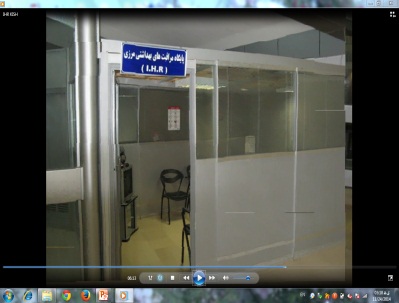 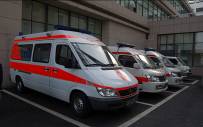 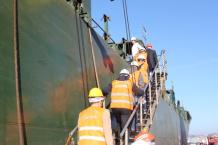 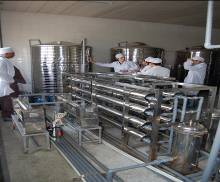 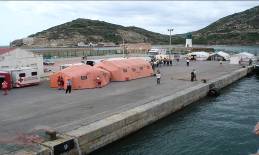 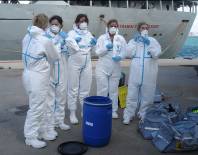 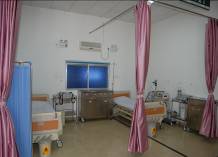 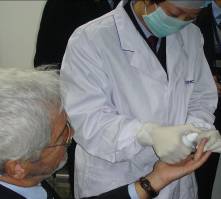 اقدامات وزارت بهداشت و درمان و آموزش پزشکی درارتقا ظرفیتهای کلیدی و پیشرفته در حسن اجرای IHR
1-ایجاد پایگاههای مراقبت بهداشتی  مرزی دریایی -هوایی-زمینی(ریلی و جاده ای) به تعداد 98 پایگاه

2-ایجاد تختهای ایزوله تنفسی،با فشار منفی به تعداد 170 تخت در مجموعه های اتاق و بخشهای ایجاد شده

3-ایجاد پایگاههای بهداشتی خارج اردوگاهی جهت پوشش خدمات بهداشتی و درمانی اولیه به پناهندگان و اتباع خارجی

4-ایجاد بهداشت سراهای کاملا فعال در مجموعه مهمان شهرهای محل سکونت اتباع و مهاجرین خارجی

5- ایجاد آزمایشگاههای مرجع انفلوانزادر سطح کشور به تعداد 14 آزمایشگاه

6-ایجاد آزمایشگاههای تشخیص سل و سل مقاوم به درمان در سطح 8 آزمایشگاه علوم پزشکی کشور

7-ایجاد دپوهای منطقه ای نگهداری واکسن در 8منطقه کشور به غیر از تهران
اقدامات وزارت بهداشت و درمان و آموزش پزشکی درارتقا ظرفیتهای کلیدی و پیشرفته در حسن اجرای IHR (ادامه)
8-ایجاد لجستیک وتجهیزات کامل پایگاههای مراقبت بهداشتی مرزی از نظر امکانات سخت افزاری ،مخابرات ،تجهیزات بهداشتی و امکانات نمونه گیری و ایمنسازی

9-تامین نیروی انسانی کافی در حد مقدورات برای ارائه فعالیتهای تعریف شده در پایگاههای مراقبت بهداشتی مرزی

10-تجهیز اتاق و بخشهای ایزوله تنفسی با فشار منفی به امکانات کامل

11-بازسازی پایگاه تحقیقات بیماریهای بازپدید و نو پدیددر منطقه اکنلو ،کبودرآهنگ استان همدان جهت انجام تحقیقات میدانی در رابطه با این بیماریها

12-آماده سازی سیستم در رابطه با اجرای نظام مراقبت سندرمیک بعنوان مهمترین الگوی پوشش دهنده بیماریهای قابل گزارشدهی در جهت حسن اجرای مقررات بهداشتی بین المللی
خسته نباشید